Комплексный подход к обучению основ программирования на уроках информатики для учащихся 8 классов
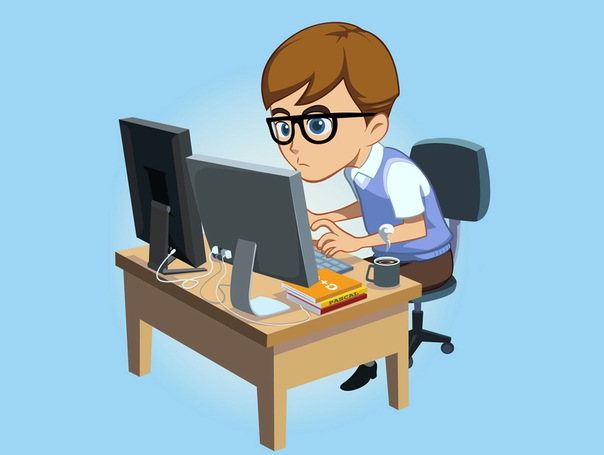 Подготовил: 
учитель высшей категории 
по информатики и ИКТ 
МАОУ гимназии №5, г. Новороссийска 
Копаницкая Екатерина Александровна
Проблема школьного обучения программированию
Главная проблема школьного обучения программирования – это отсутствие системного подхода.
На уроках программирования дети  учатся в первую очередь работать с информацией, структурировать её, управлять ею.
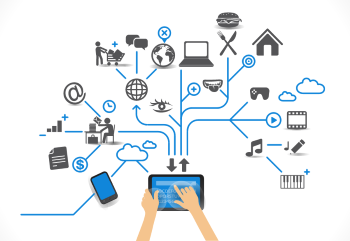 Методика И. Р. Дединского
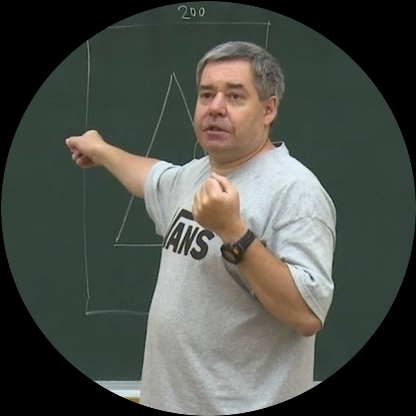 Несколько основных критериев:
«Учить только хорошему»;
«Учить программированию, 
а не языку»;
3. «Вредный заказчик»;
http://ded32.net.ru
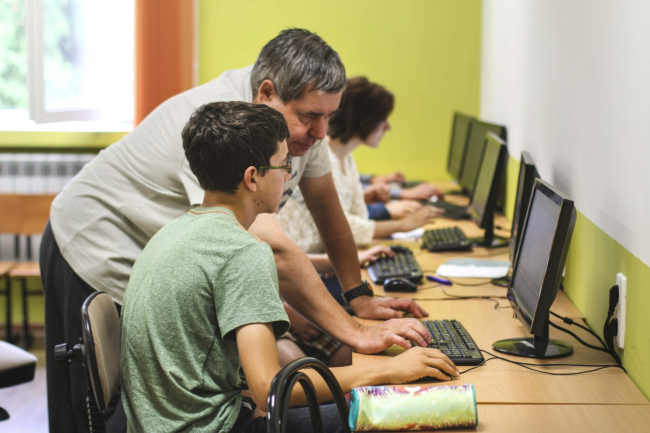 Примеры открытых уроков:
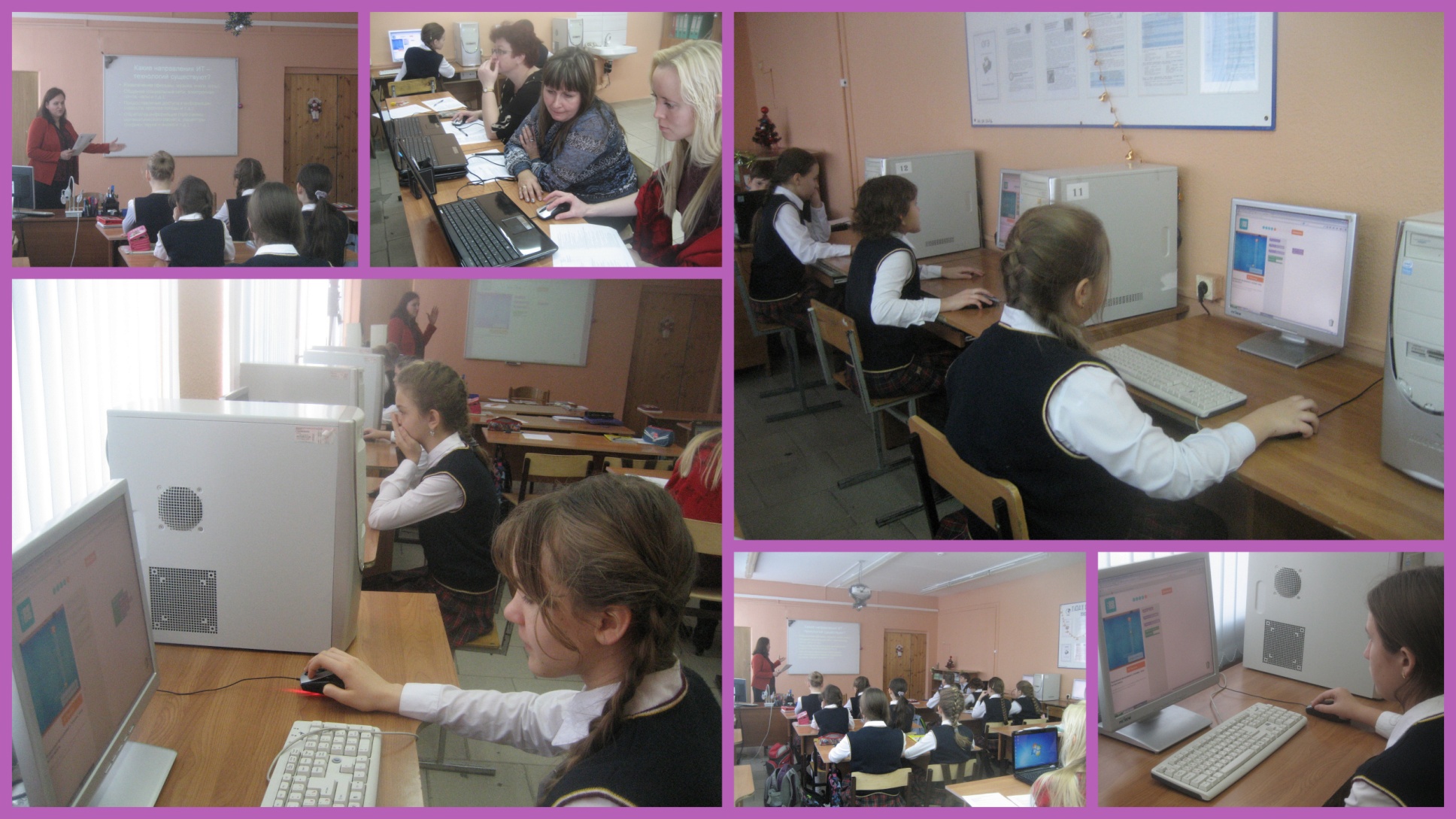 Урок «Час Кода. Изучения алгоритмических конструкций»
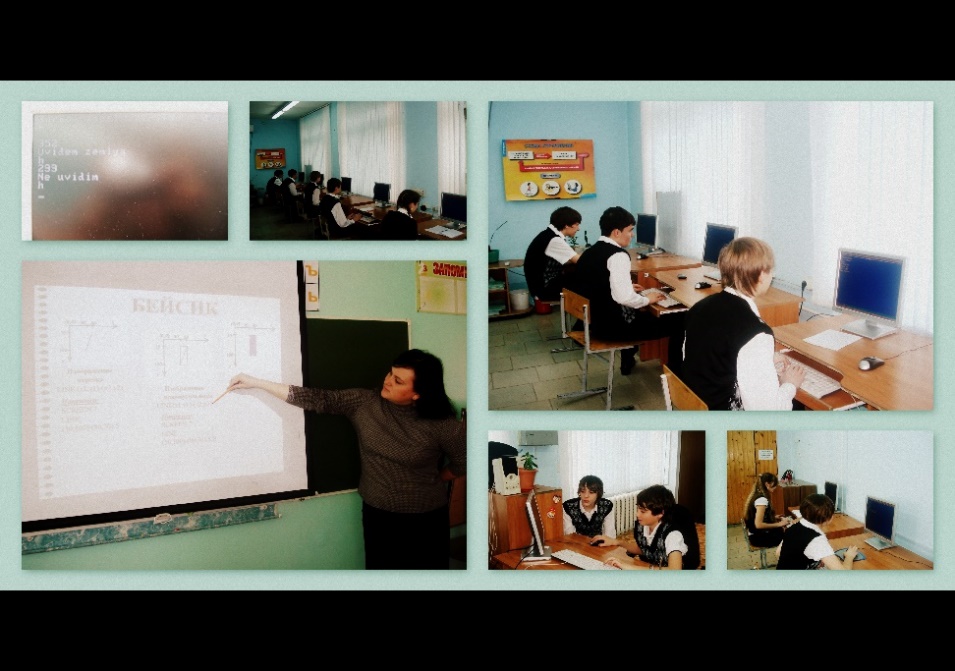 Интегрированный урок «Я в среде программирования»
Методика 5 «!», чтоб быстро разобраться:
Изучать примеры кода;
Не просто читать примеры кода, но и запускать их!; (разораться с написанием и синтаксисом);
Начните писать свой код, как можно раньше;
Придумайте альтернативное решение задачи.
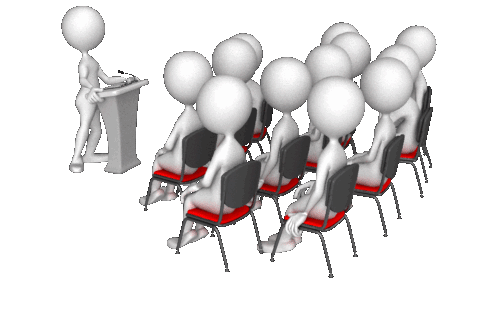 Примерный план уроков по этапам:
Теоретическое занятия (основные понятия);
Проверочные задания;(со 2 урока)
Разор задания (план решения);
Практическое задание.
http://metodist.lbz.ru
http://www.yaklass.ru/
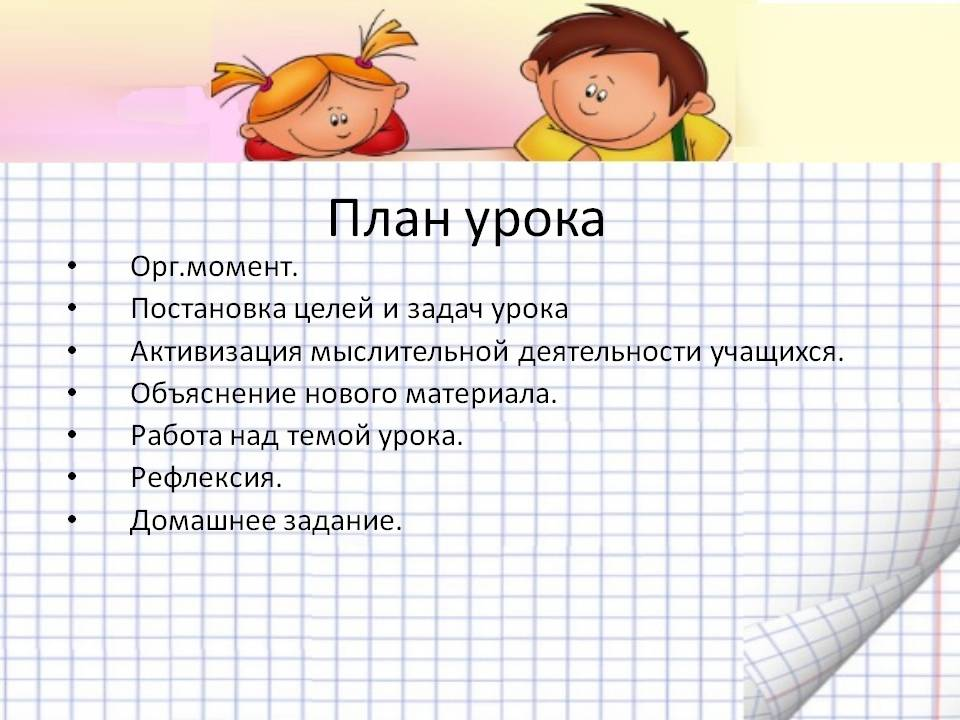 Урок №1: общие сведения о языке Паскале
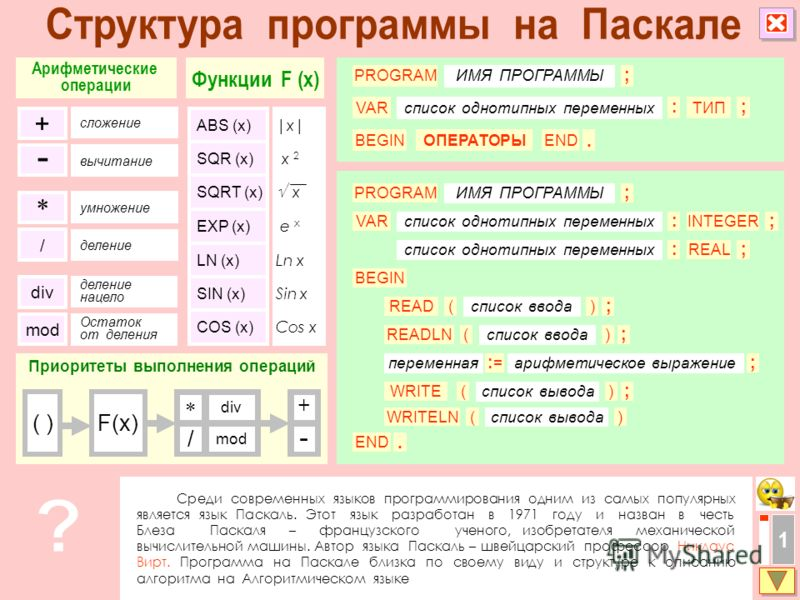 Дать определения основным понятиям (константа, переменная, тип данных, структуре, синтаксис);
Просмотреть окно языка программирования;
Разобрать несколько задач.
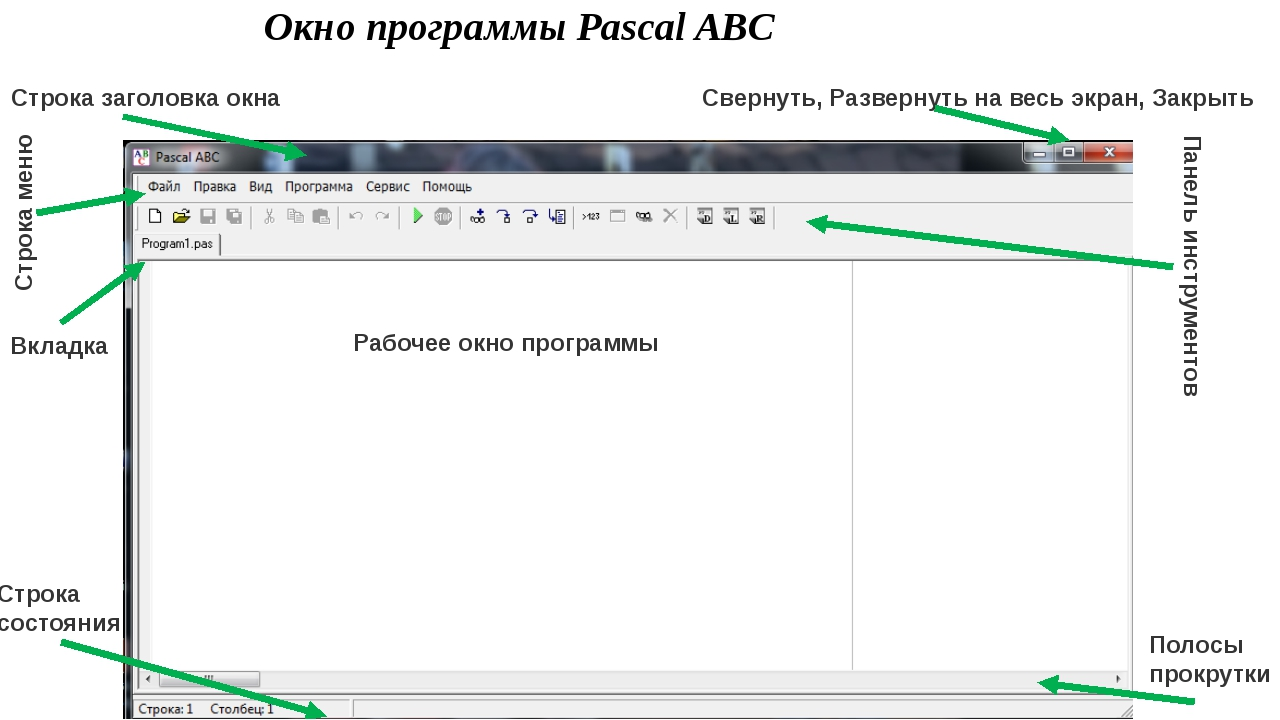 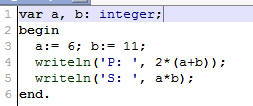 Урок №2: Организация ввода и вывода.
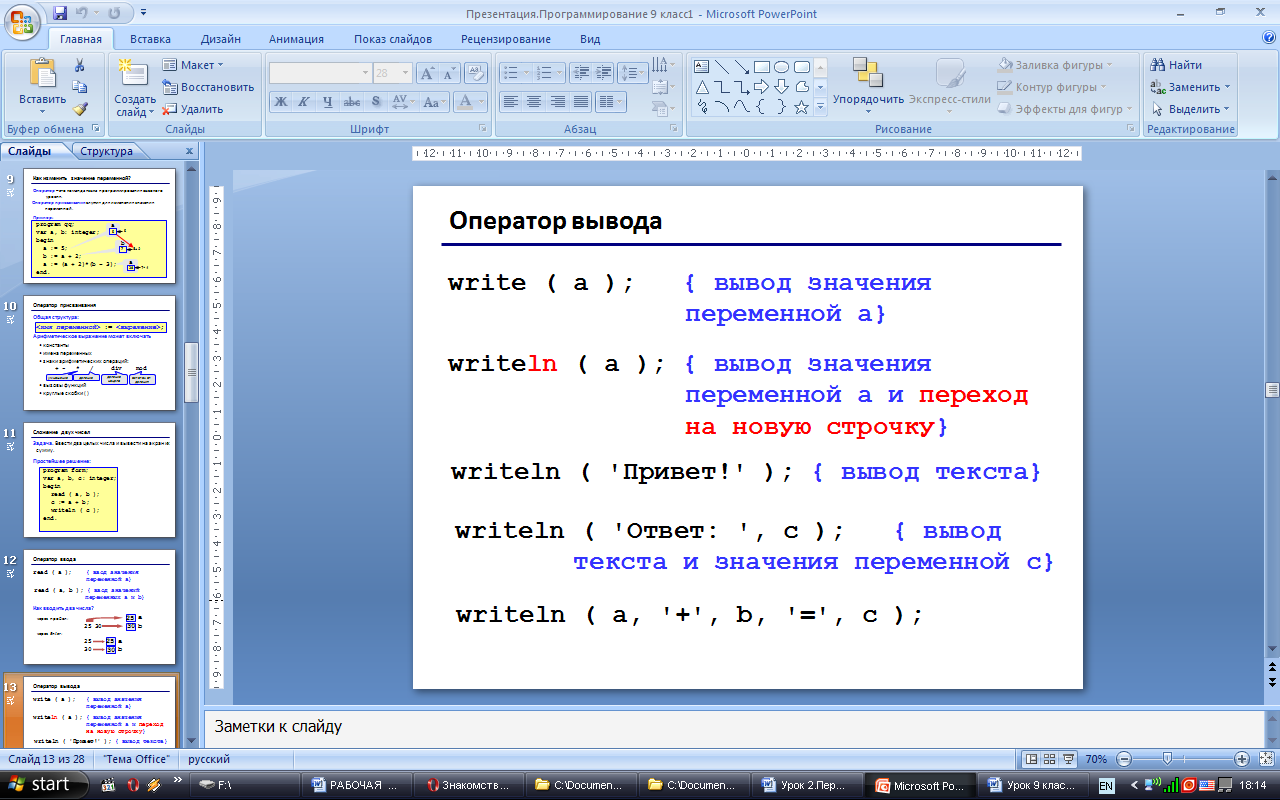 Дать определения основным понятиям (оператор ввода и вывода);
Проверочные задания (по уровню сложности);
Разобрать несколько задач.
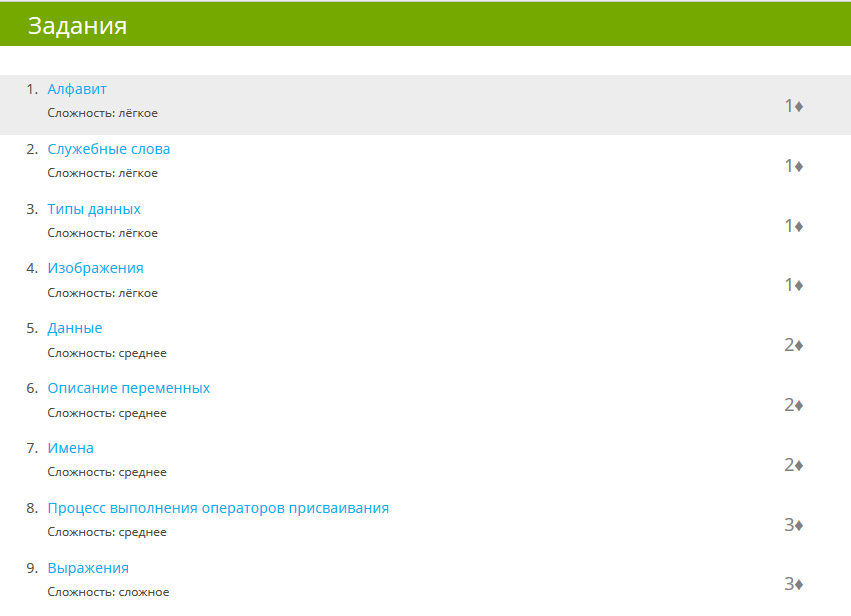 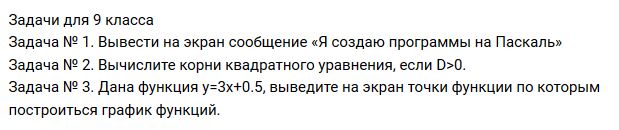 Спасибо за внимание!!!
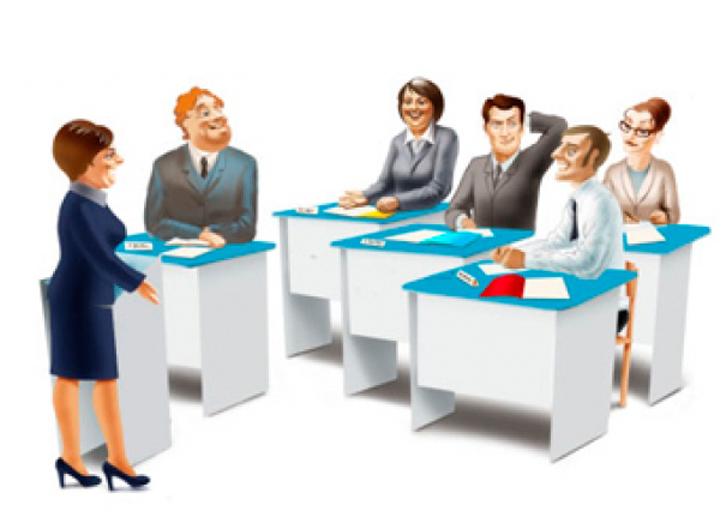 kopanitskaya-e@yandex.ru
http://kkopanizkaya.blogspot.ru/